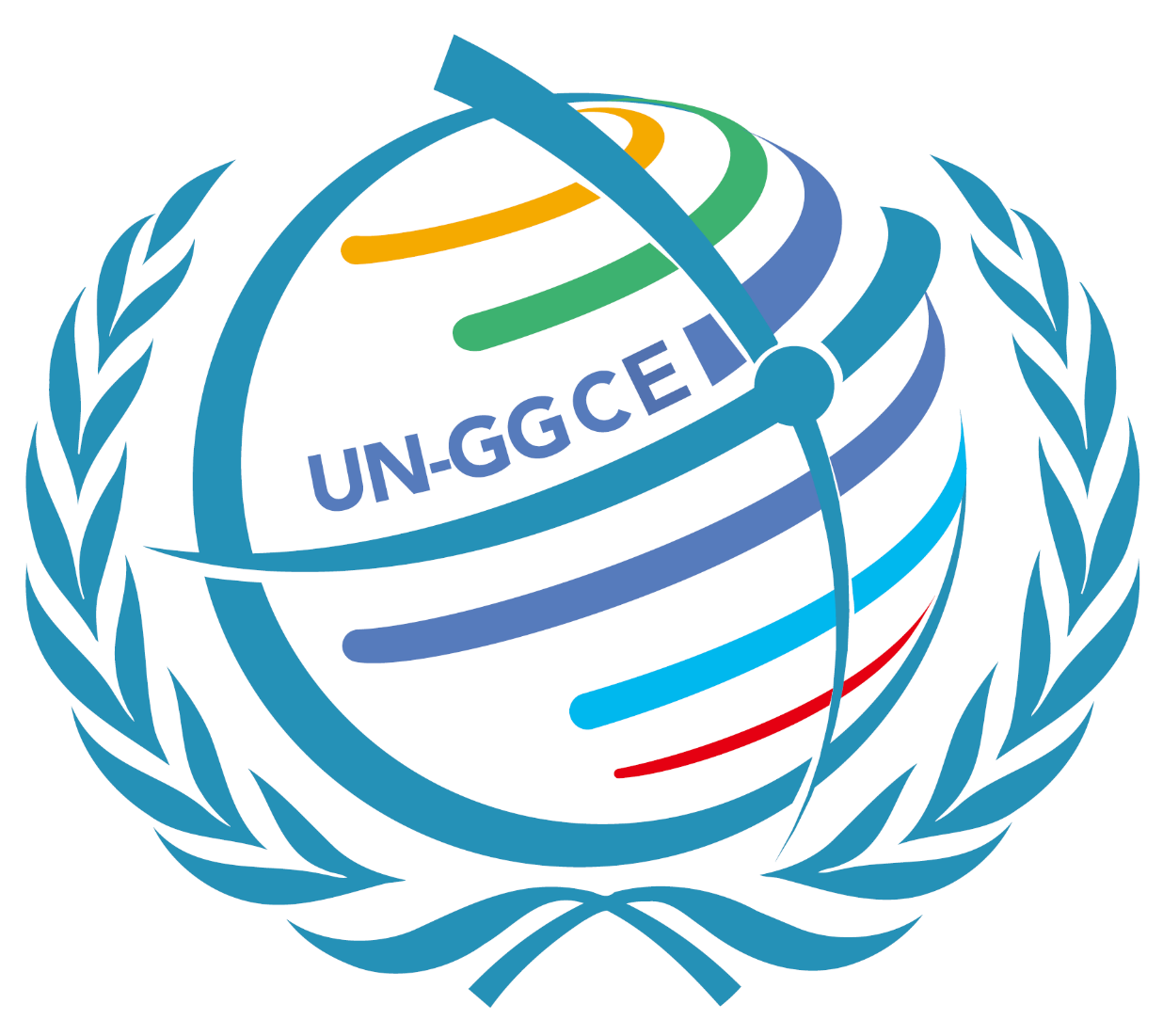 UNITED NATIONS GLOBAL GEODETIC
CENTRE OF EXCELLENCE
MODERNISING GEOSPATIAL REFERENCE SYSTEM 
CAPACITY DEVELOPMENT WORKSHOP
AI and geodesy
Liubov Poshyvailo-Strube
UN-GGCE
Additional session
Overview
What is AI?
Common myths about AI
AI & Geodesy
AI in Europe
EGU 2025 Assembly
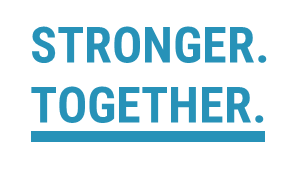 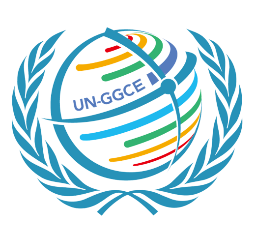 2
Artificial intelligence (AI). What is that?
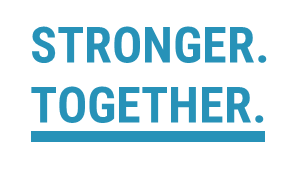 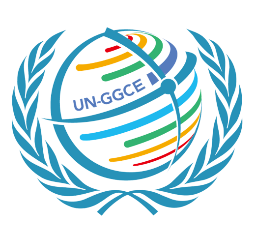 3
What is AI?
ISO/IEC 22989:2022
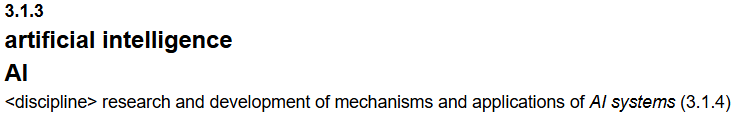 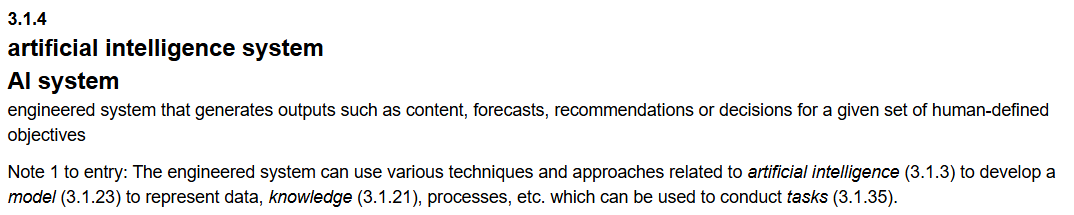 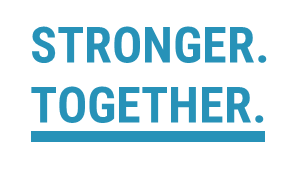 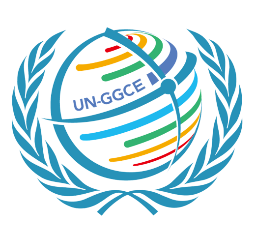 Check also: ISO/IEC 22989:2022(en) Information technology — Artificial intelligence — Artificial intelligence concepts and terminology, https://www.iso.org/obp/ui/en/#iso:std:iso-iec:22989:ed-1:v1:en
4
Generative AI
We can share “Generative AI Primer” with you
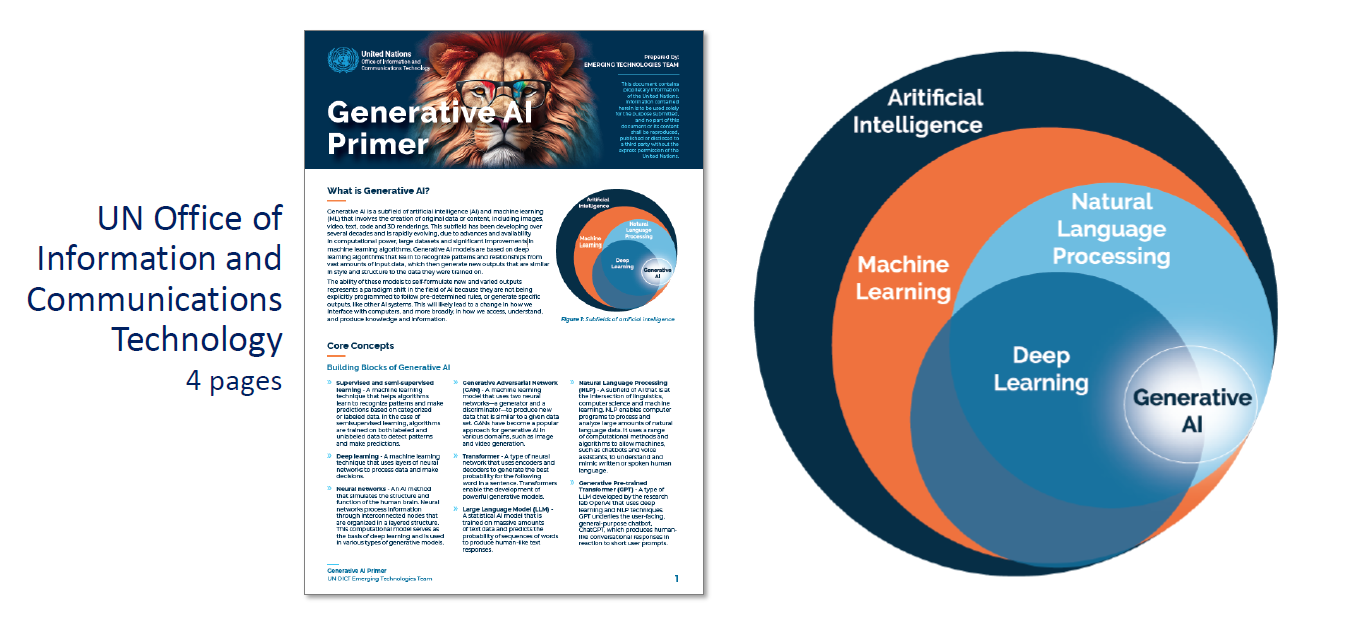 Generative Pretrained Transformer (GPT), https://openai.com/index/chatgpt/
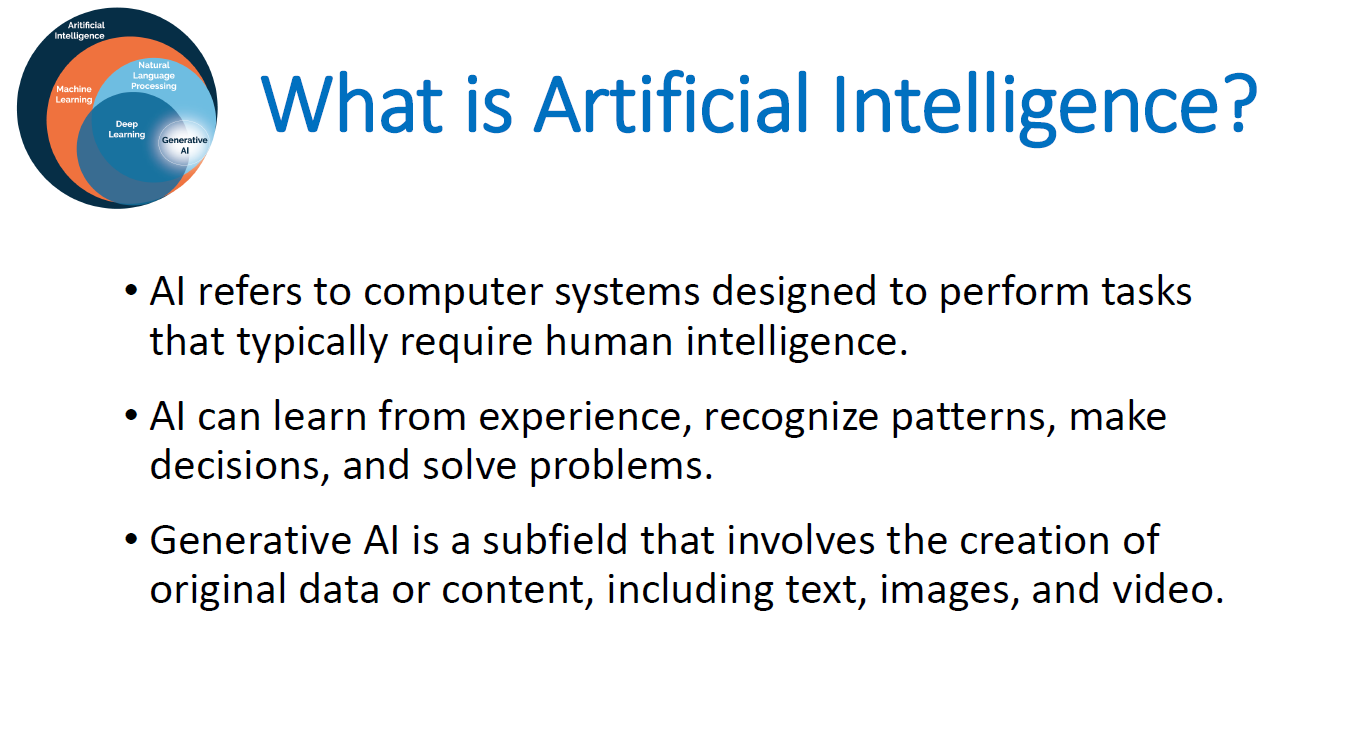 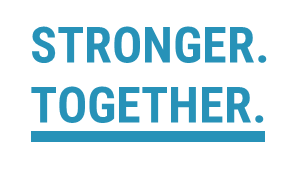 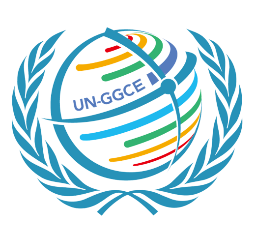 Source: UN Department of Operational Support, Capacity Development and Operational Training Service (CDOTS), webinar “Effective AI Tools for Workplace Writing in English” by Catherine Thomas
5
Common myths
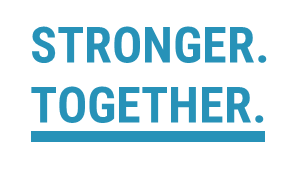 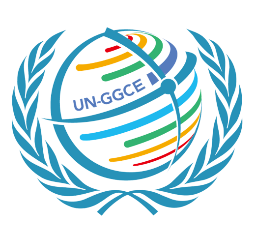 6
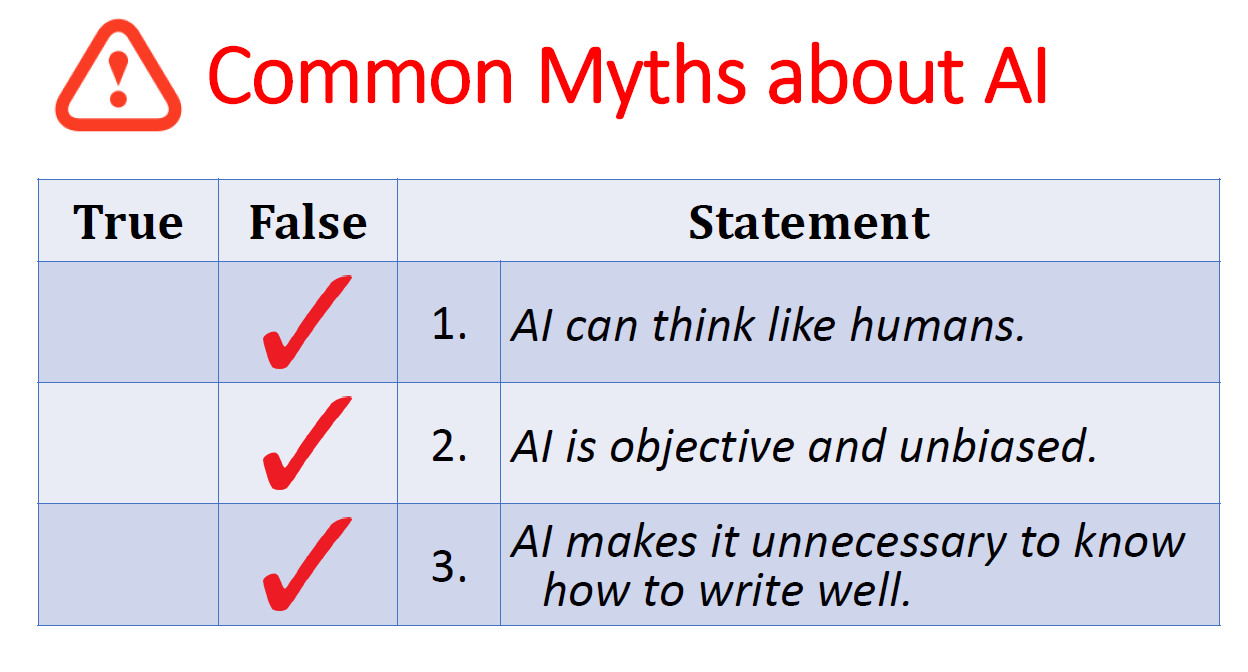 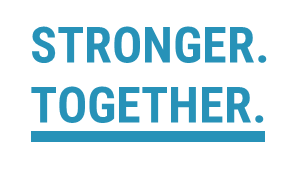 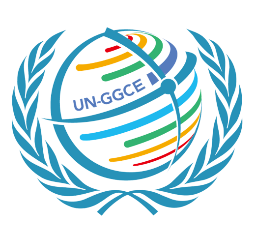 Source: UN Department of Operational Support, Instructor Capacity Development and Operational Training Service (CDOTS), webinar “Effective AI Tools for Workplace Writing in English” by Catherine Thomas
7
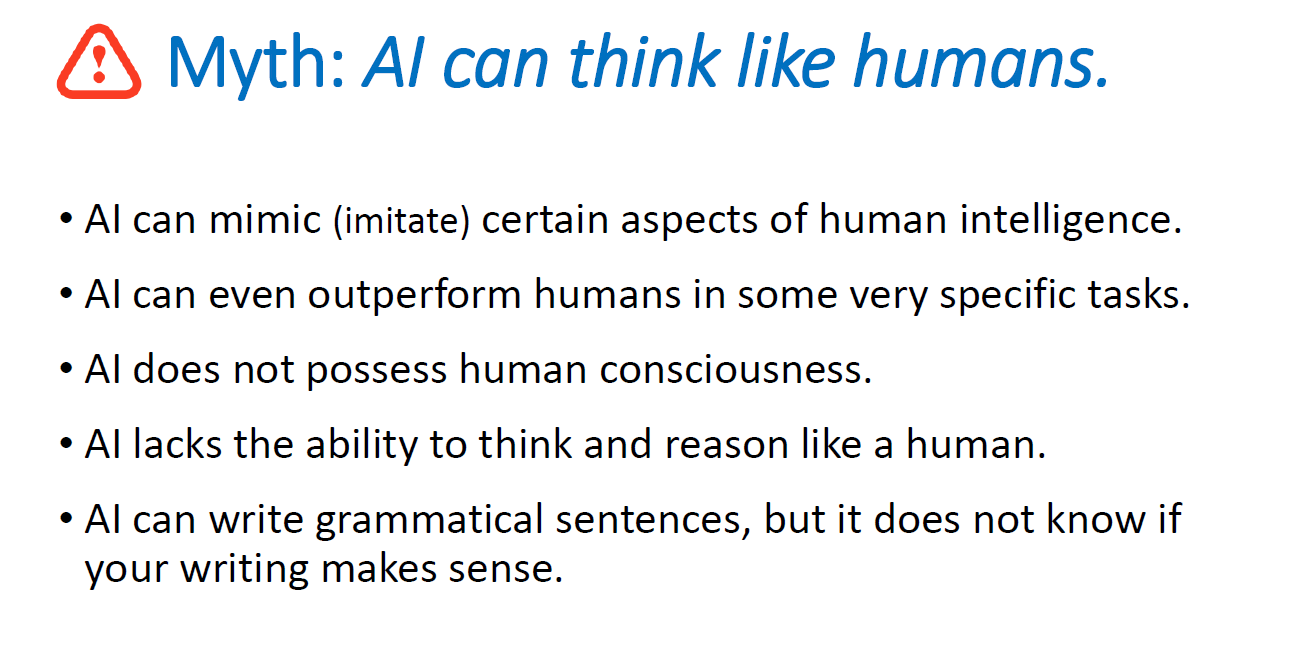 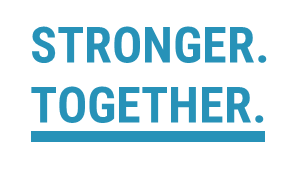 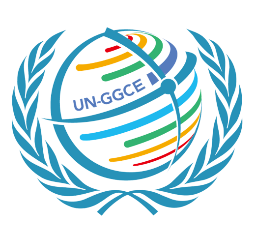 Source: UN Department of Operational Support, Instructor Capacity Development and Operational Training Service (CDOTS), webinar “Effective AI Tools for Workplace Writing in English” by Catherine Thomas
8
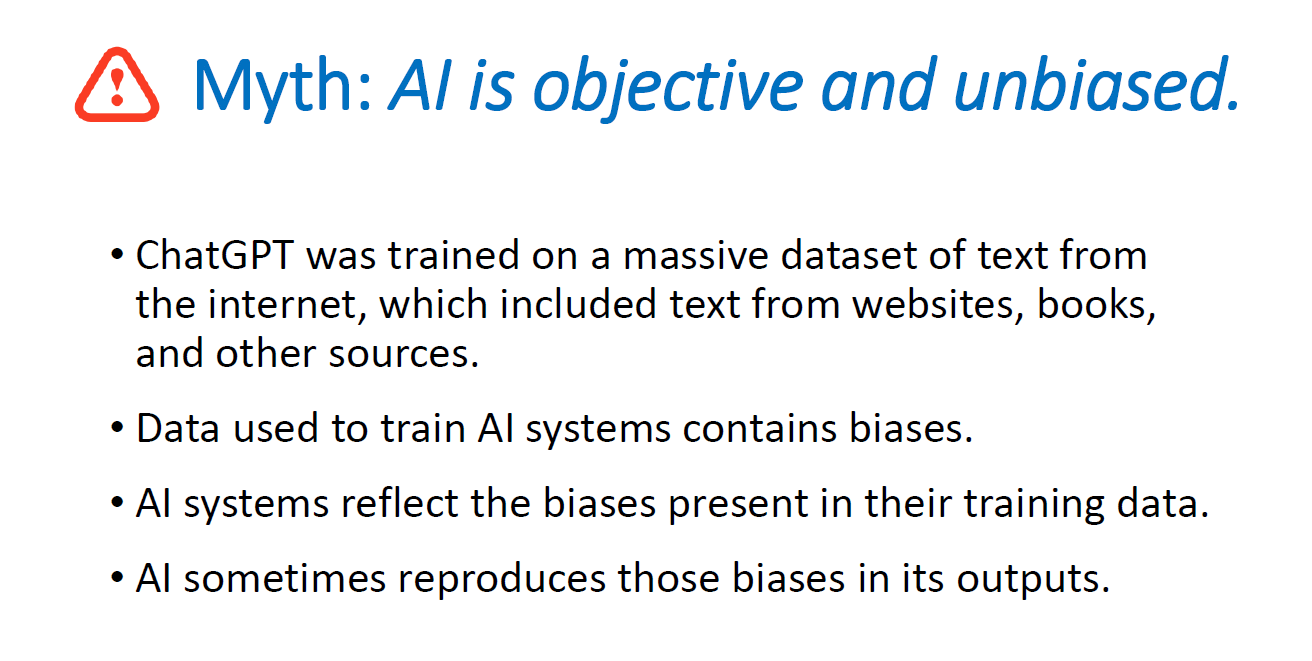 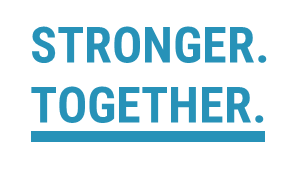 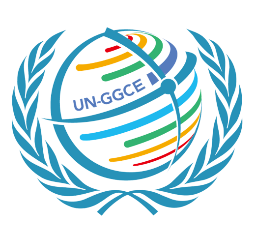 Source: UN Department of Operational Support, Instructor Capacity Development and Operational Training Service (CDOTS), webinar “Effective AI Tools for Workplace Writing in English” by Catherine Thomas
9
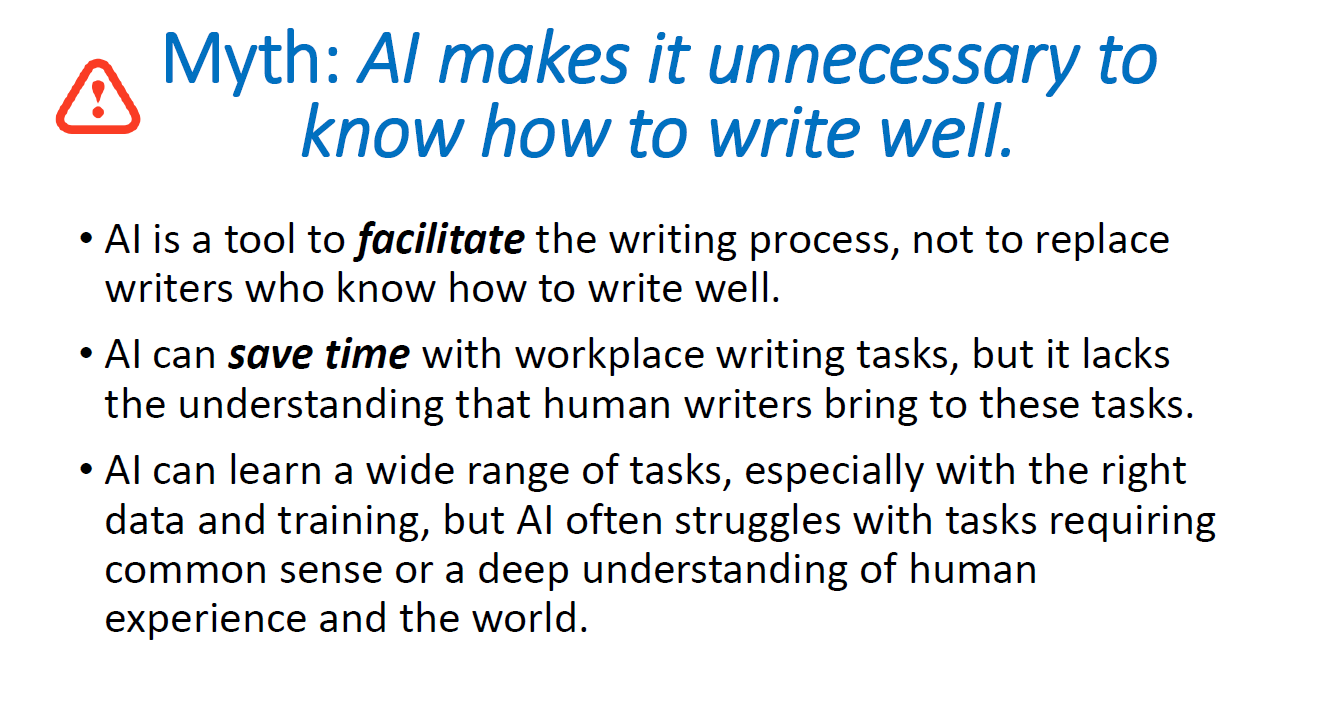 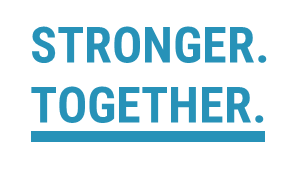 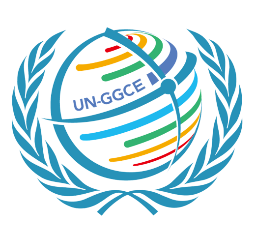 Source: UN Department of Operational Support, Instructor Capacity Development and Operational Training Service (CDOTS), webinar “Effective AI Tools for Workplace Writing in English” by Catherine Thomas
10
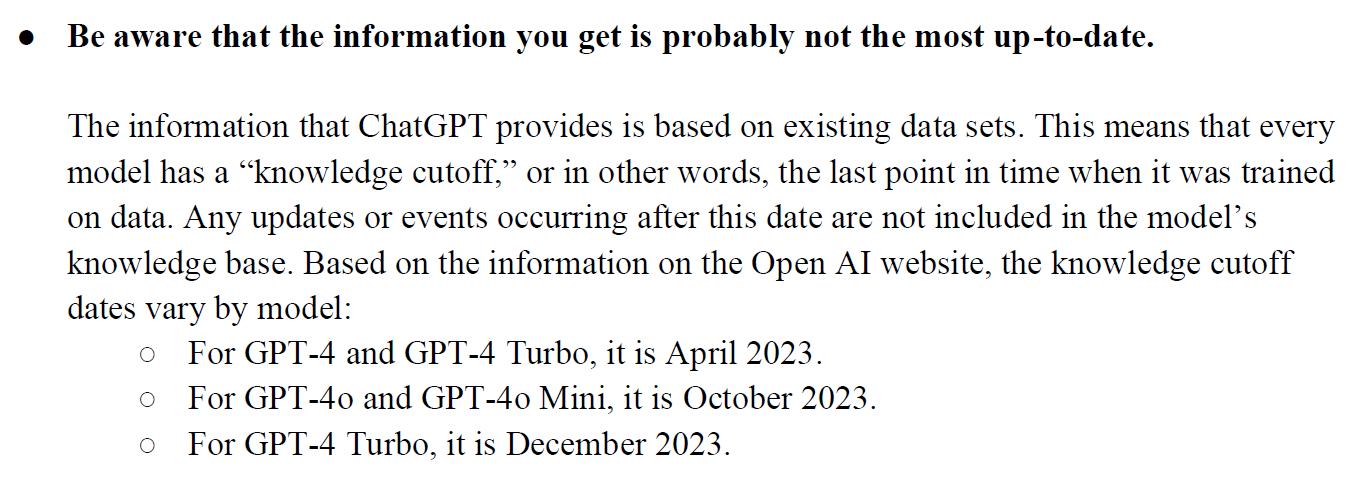 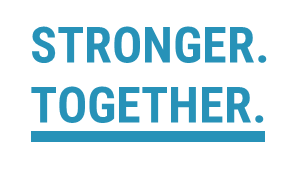 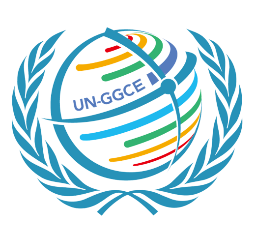 Source: “How ChatGPT Can Support Daily Work”, Programme on Youth Unit, distributed within the UN
11
AI & Geodesy
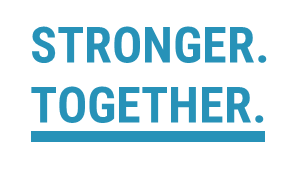 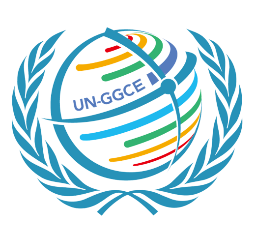 12
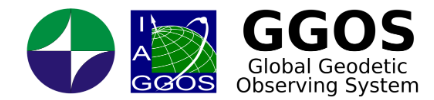 GGOS Focus Area: Artificial Intelligence for Geodesy – AI4G
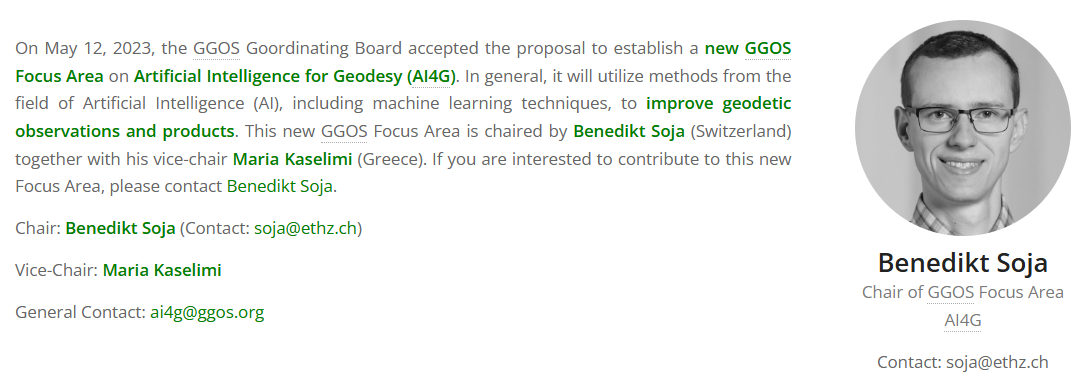 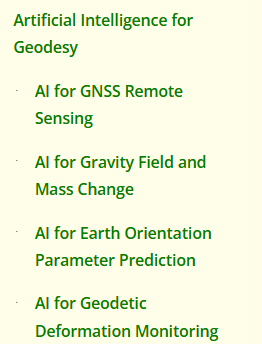 study groups:
Source: https://ggos.org/about/org/fa/ai-for-geodesy/
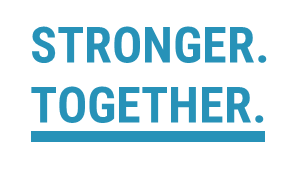 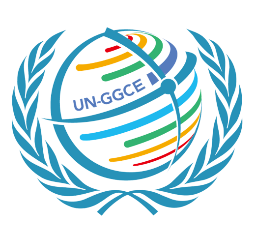 13
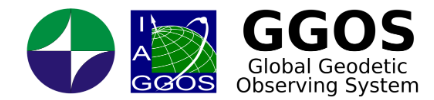 GGOS Focus Area: Artificial Intelligence for Geodesy – AI4G
AI have the potential to facilitate
automation of data processing
detection of anomalies in time series and image data
modelling spatiotemporal data
creating enhanced geodetic products

Objective #1 Develop improved geodetic products based on AI and machine learning
explore the potential of AI and machine learning methods in improving the quality and accuracy of geodetic observations and products
develop new approaches and methods that can help extract valuable information from large and complex geodetic datasets and use this information to create more accurate and reliable products

Objective #2 Evaluate improved geodetic products based on AI and machine learning
developing new techniques for error assessment and uncertainty quantification, and identifying potential sources of errors in the results
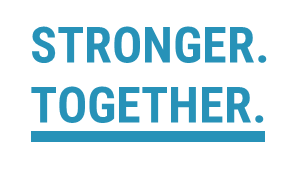 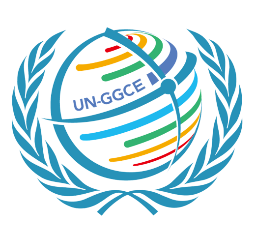 Source: https://ggos.org/about/org/fa/ai-for-geodesy/
14
AI in Europe
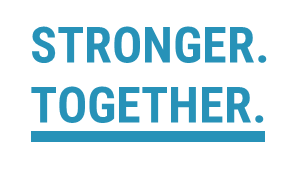 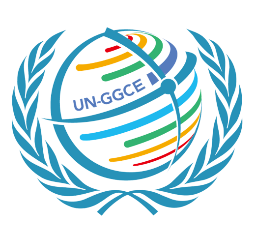 15
Artificial Intelligence Cooperation Unit
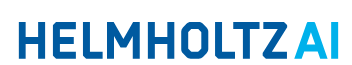 Democratising AI for a data-driven future
Helmholtz Association of German Research Centres is the largest scientific organisation in Germany. It is a union of 18 scientific-technical and biological-medical research centres
Helmholtz AI is an application-driven artificial intelligence platform accelerating science across the Helmholtz Association
Objective: to enable the development and implementation of AI solutions while promoting collaboration and ensuring access to resources and expertise
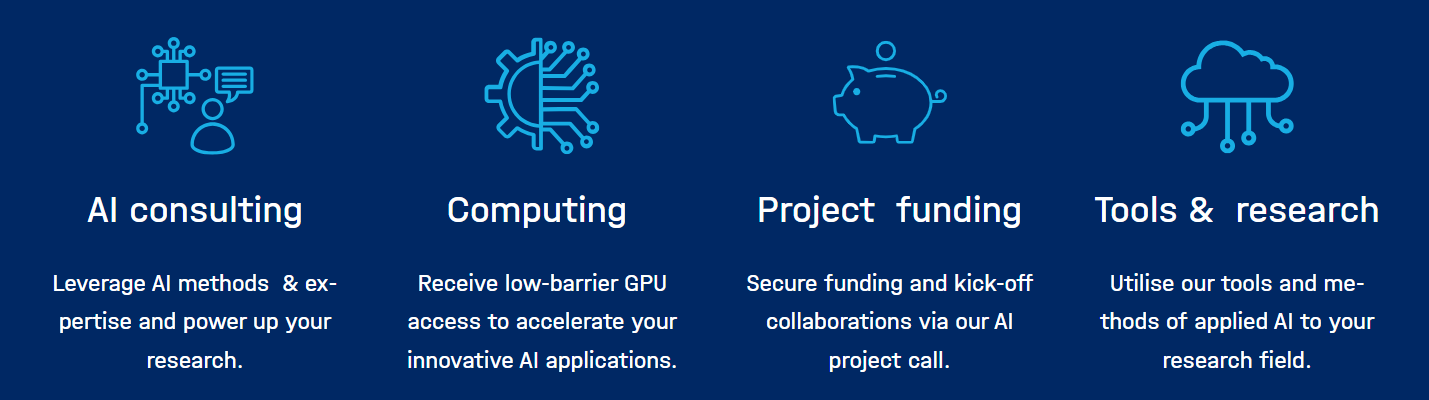 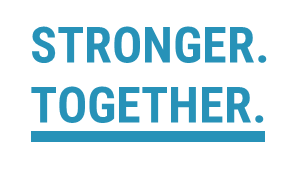 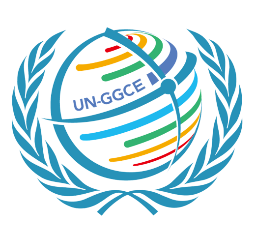 * Only for Helmholtz centres
Source: https://www.helmholtz.ai/
16
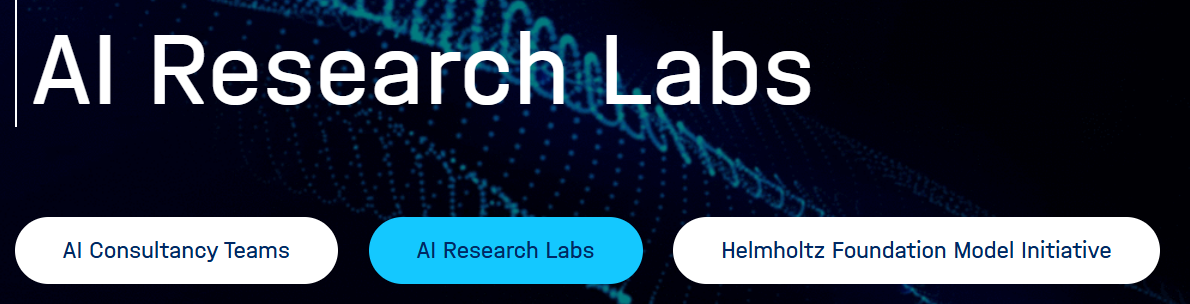 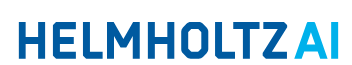 Helmholtz AI https://www.helmholtz.ai/you-helmholtz-ai/computing-resources/

Access to supercomputers in Europe
https://eurohpc-ju.europa.eu/access-our-supercomputers_en
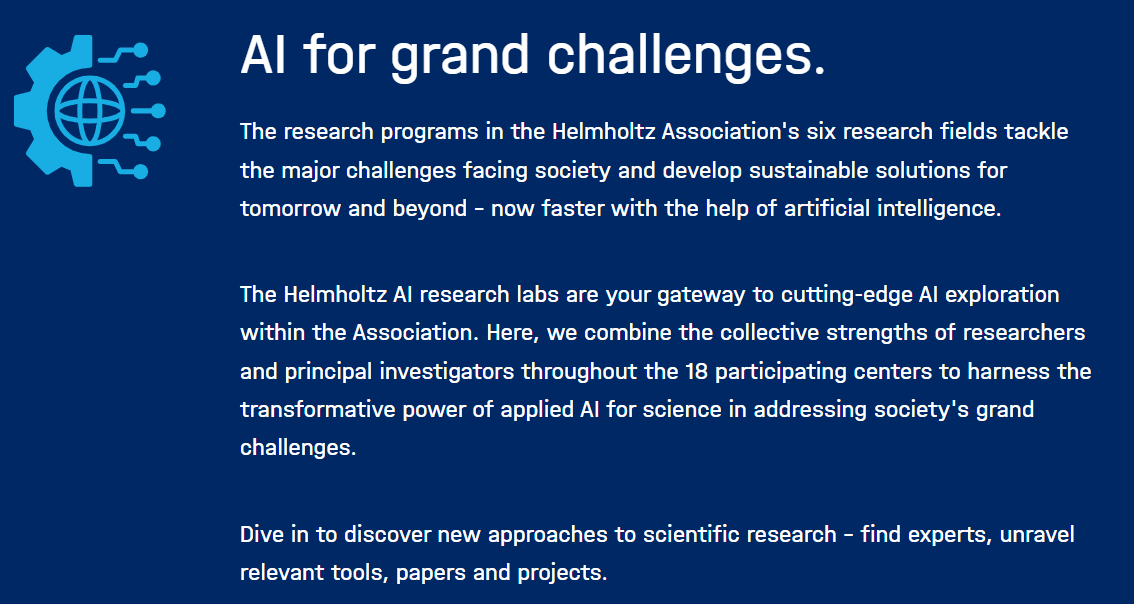 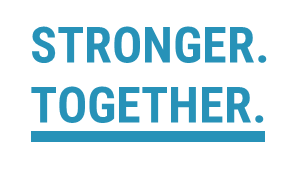 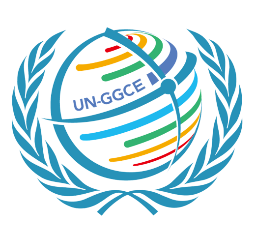 Source: https://www.helmholtz.ai/
17
Helmholtz Research centre Juelich (FZJ)          AI ChatBot
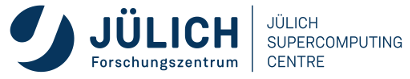 BLABLADOR, https://helmholtz-blablador.fz-juelich.de
ChatBot providing multiple Open Source models
Hosts models developed in Jülich, as well as the most common AI
Can be used via the website or via programming APIs
No user data is ever stored. Maximum privacy
Anyone with Eduroam, ORCID, Google or GitHub account can use it
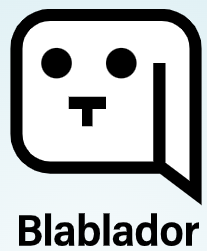 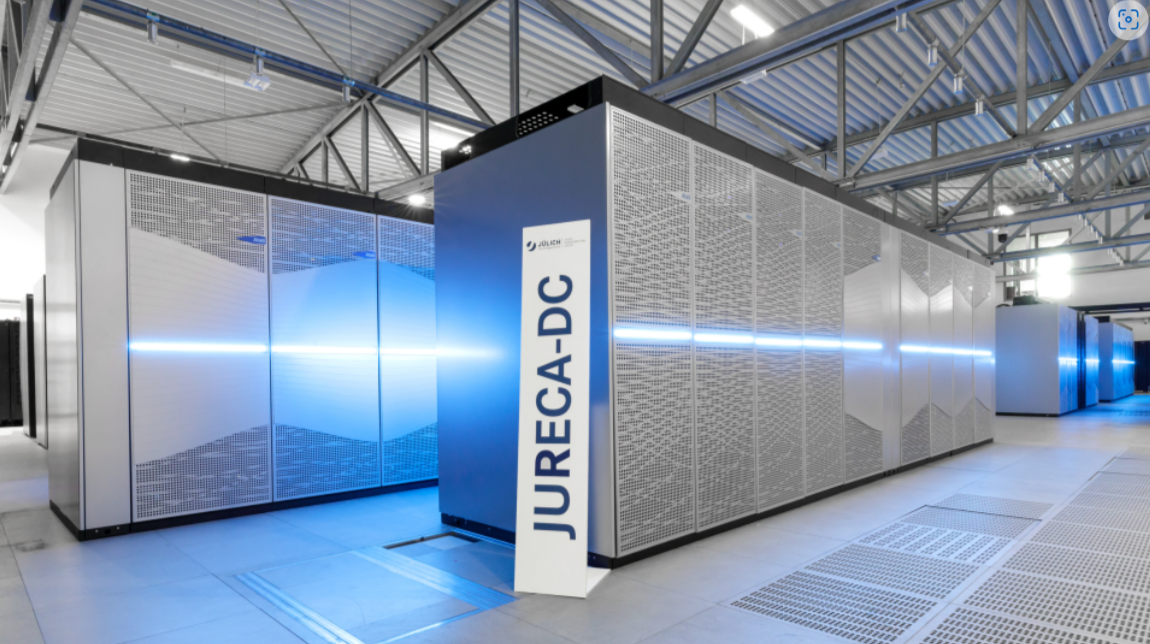 AI consulting at FZJ, feel free to contact them, https://www.fz-juelich.de/en/ias/jsc/about-us/structure/divisions/large-scale-data-science/ai-consultant-team

Courses from the FZJ supercomputing centre https://www.fz-juelich.de/en/ias/jsc/news/events/training-courses/2025
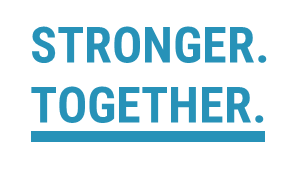 The Jureca DC Supercomputer in Jülich running Blablador © Forschungszentrum Jülich
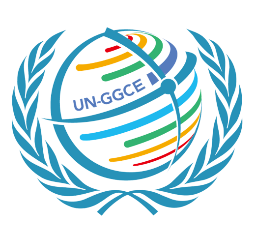 18
Regulations, recommendations, guidelines
Commission Guidelines on prohibited artificial intelligence practices established by Regulation (EU) 2024/1689 (AI Act), https://digital-strategy.ec.europa.eu/en/library/commission-publishes-guidelines-prohibited-artificial-intelligence-ai-practices-defined-ai-act
Geospatial data
Geospatial predictive data
Right of privacy 
. . . 
Regulation (EU) 2024/1689 of the European Parliament and of the Council of 13 June 2024 laying down harmonised rules on artificial intelligence, https://eur-lex.europa.eu/eli/reg/2024/1689/oj/eng
. . .
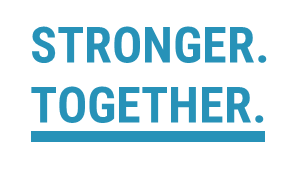 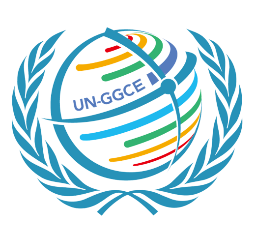 19
Regulations, recommendations, guidelines
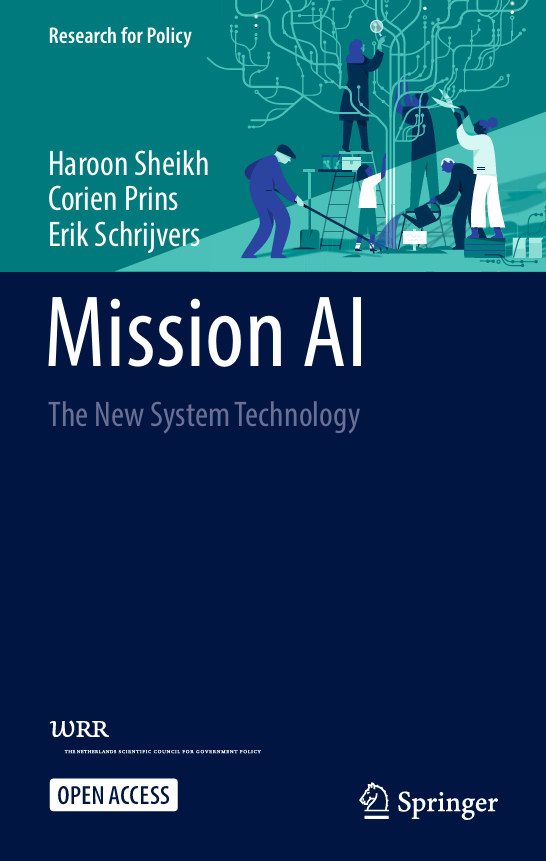 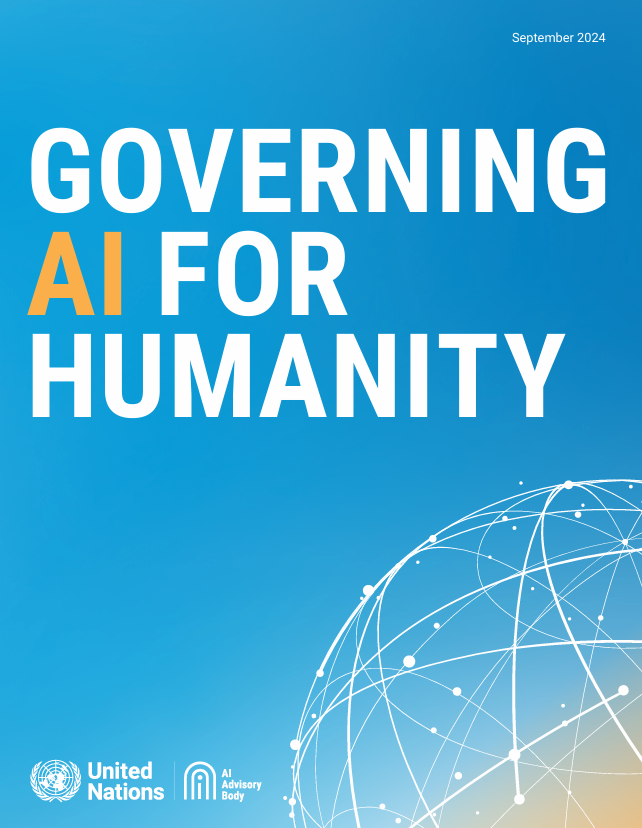 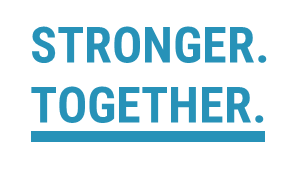 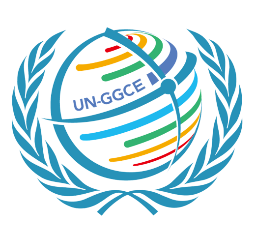 https://link.springer.com/book/10.1007/978-3-031-21448-6
https://digitallibrary.un.org/record/4062495?v=pdf
20
UN2.0, AI, “geo-”, space, science… General trend
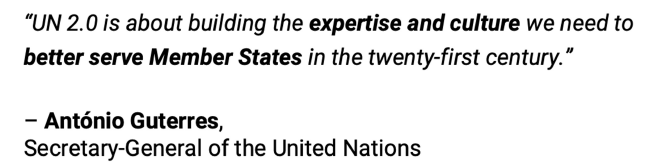 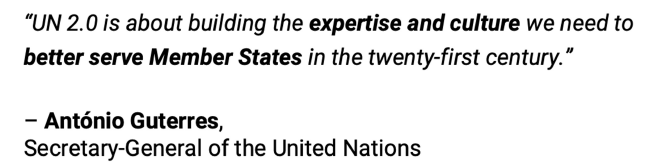 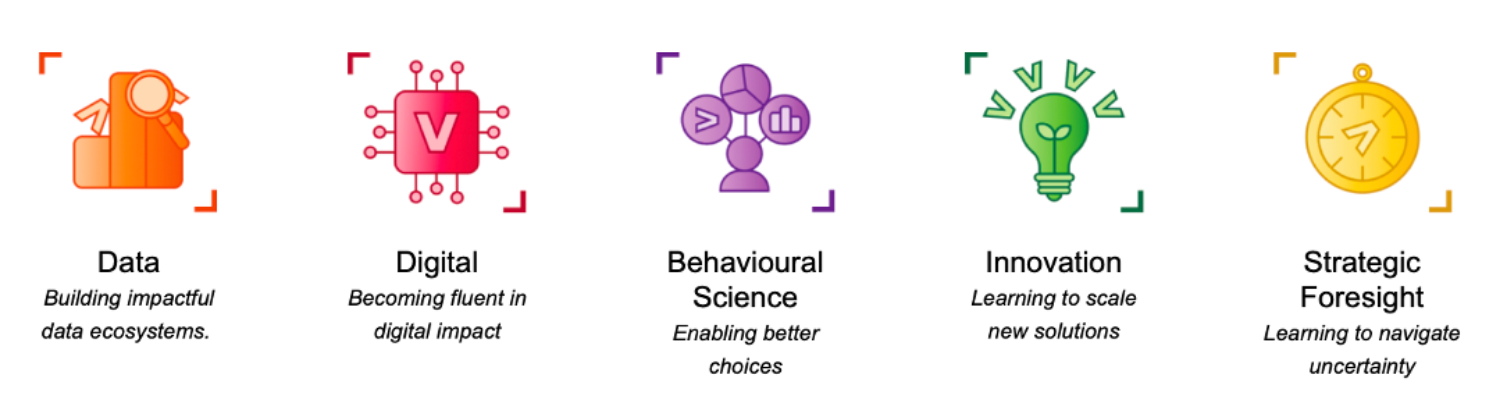 UN 2.0 https://un-two-zero.network/
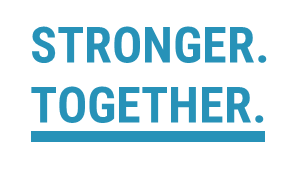 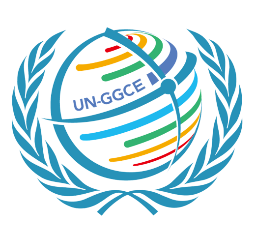 21
[Speaker Notes: To accelerate progress, everyone needs to rethink, refocus, and recharge. “UN 2.0” is a vision of a modernized UN system: cutting-edge skills and forward-thinking culture that enable UN entities to better contribute to the quest for the SDGs. 

These ongoing internal transformations are designed around a “Quintet of Change”: 
Innovation: Learning to scale new solutions, e.g., to help expand access to healthcare services. 
Data: Building impactful data ecosystems, e.g., to help raise yields with data-driven agriculture. 
Digital: Becoming fluent in digital impact, e.g., to help with inclusive online education platforms. 
Foresight: Learning to navigate uncertainty, e.g., to assist in adapting to climate change trends. 
Behavioural science: Enabling better choices, e.g., to help enhance access to social services.]
UN2.0, AI, “geo-”, space, science… General trend
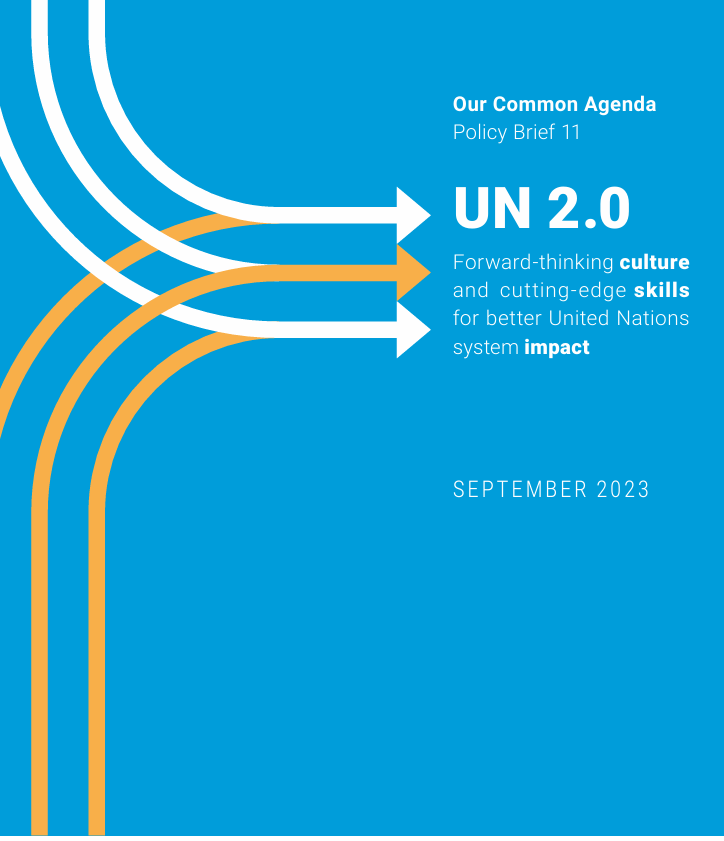 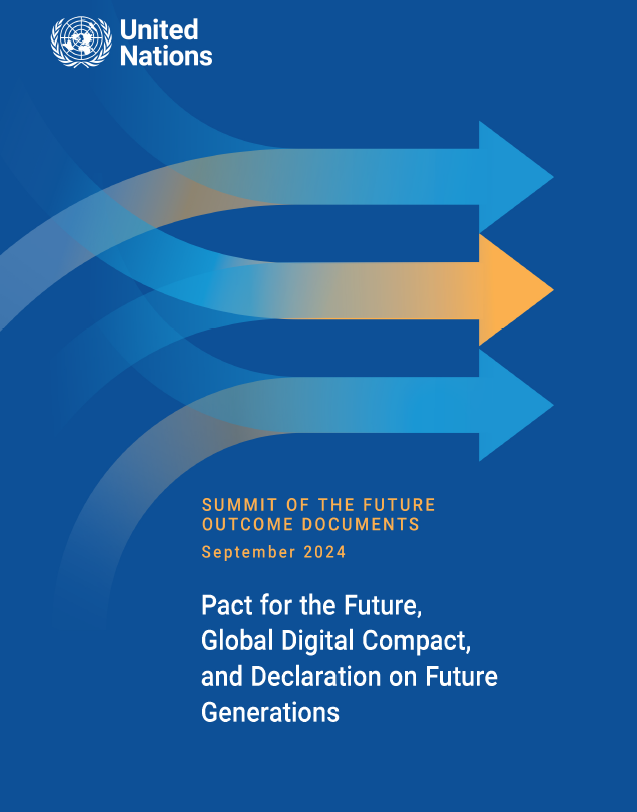 https://digitallibrary.un.org/record/4021171?v=pdf
https://digitallibrary.un.org/record/4063333?v=pdf
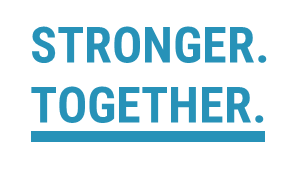 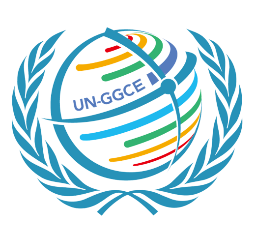 22
European Geosciences Union (EGU) Assembly: 27 April – 2 May 2025
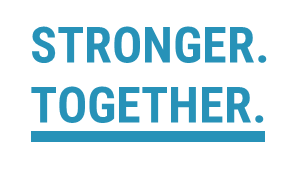 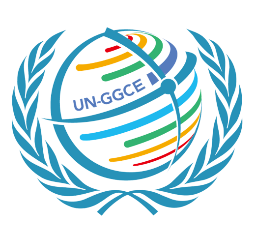 23
EGU25 waiver for European policymakers
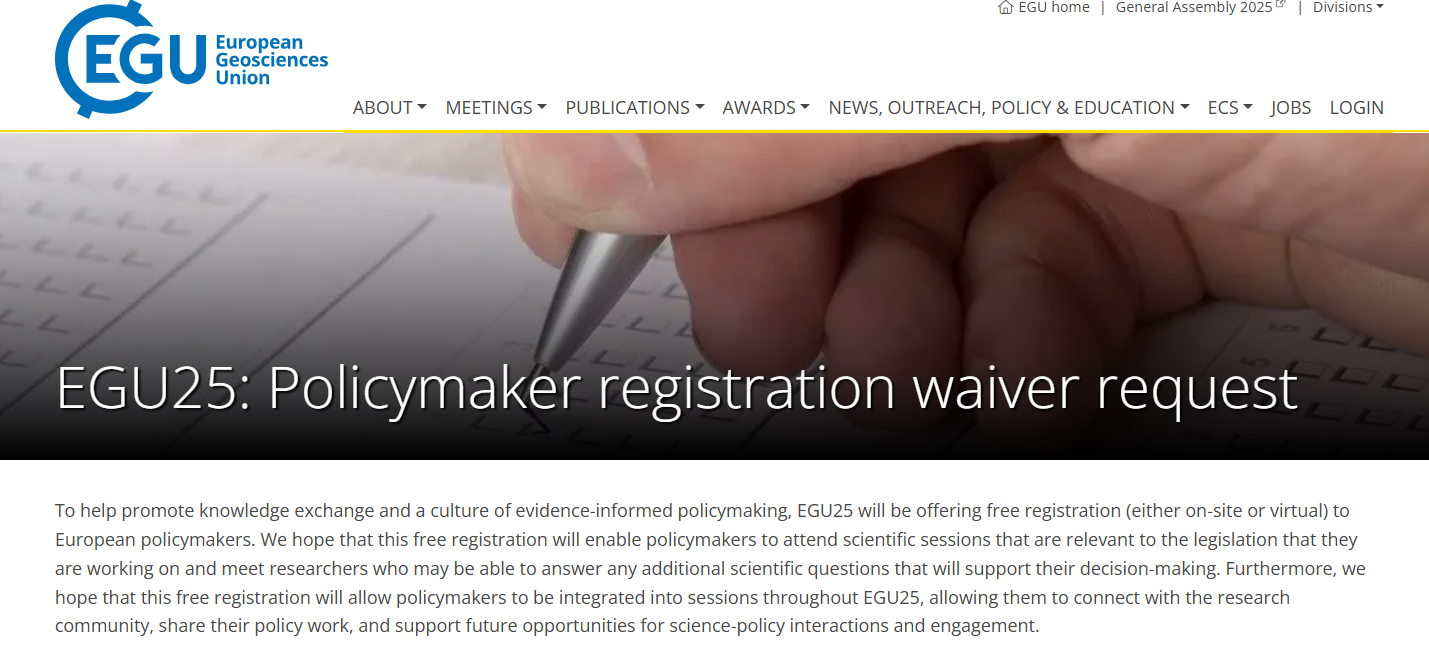 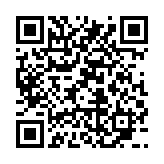 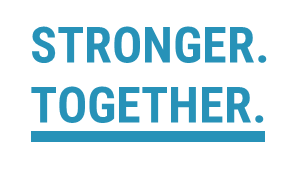 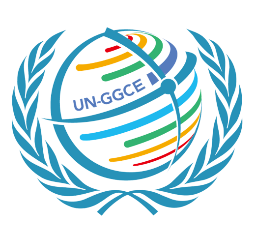 Source: https://www.egu.eu/forms/EGU25PolicyWaiverRequest/
24
EGU25 Assembly
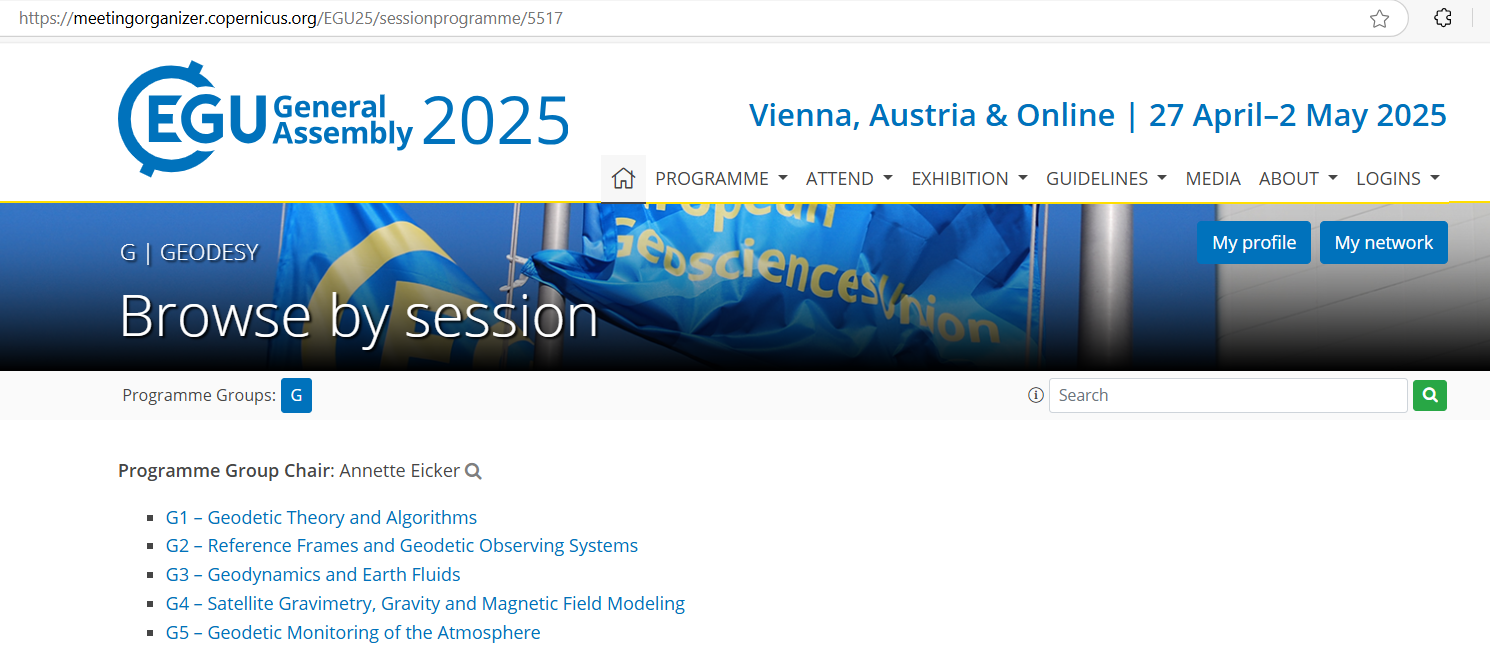 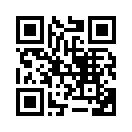 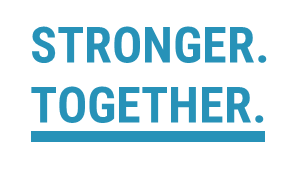 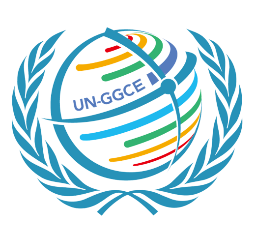 Source: https://www.egu25.eu/
25
EGU24 > 15 AI & ML sessions
Geosciences
Earth sciences
Space sciences
Planetary science
Climate sciences
Hydrology
Ionosphere / thermosphere
Antarctic
Spatiotemporal data
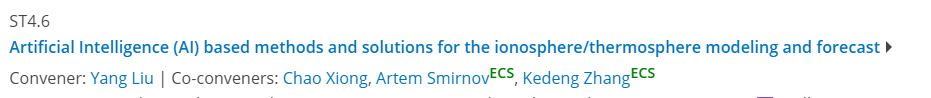 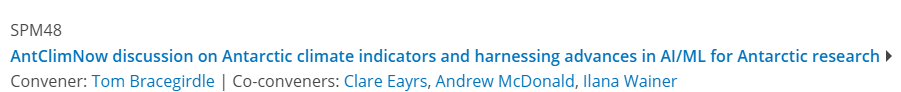 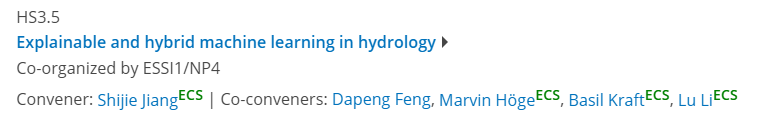 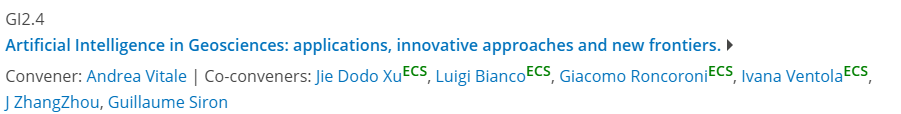 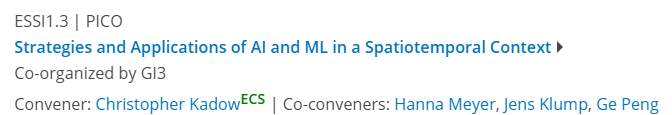 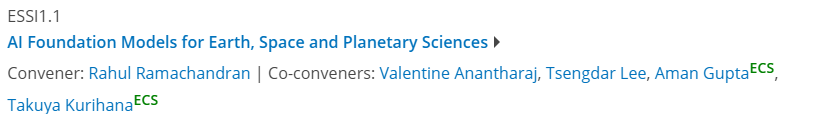 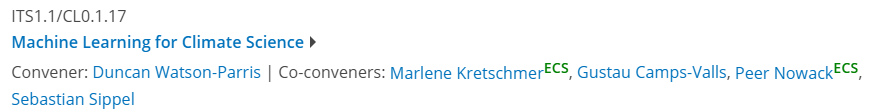 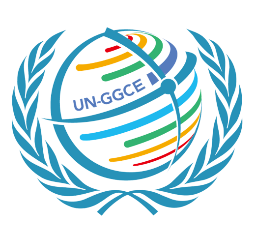 Source: https://www.egu24.eu/
26
EGU24 > 15 AI & ML sessions
Cryospheric modelling
Large-scale, regional, and continental mapping
Natural hazards
Disaster management
Scientific publishing 
Ethical AI in Earth, space, environmental sciences
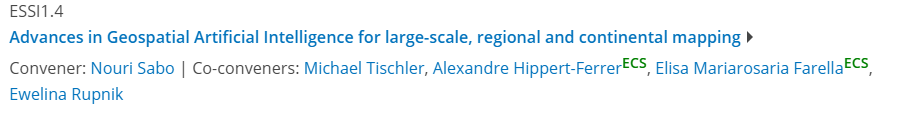 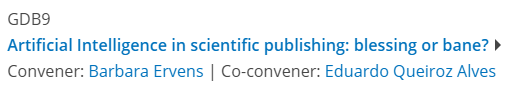 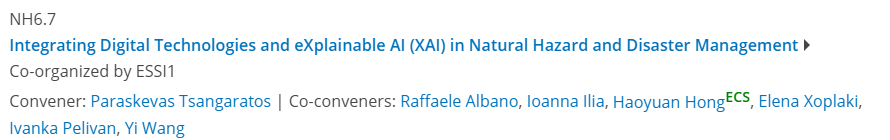 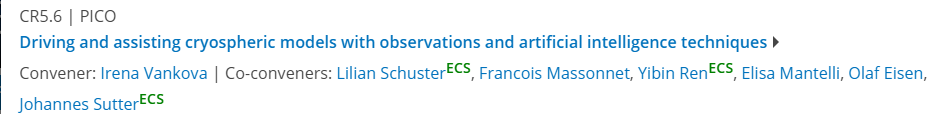 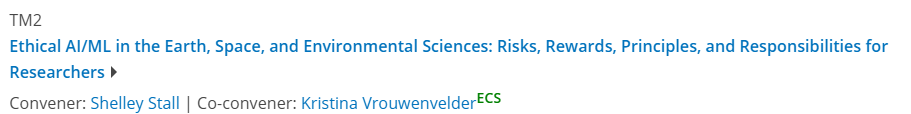 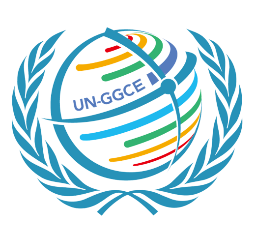 Source: https://www.egu24.eu/
27
EGU25 Special Session on Geodesy
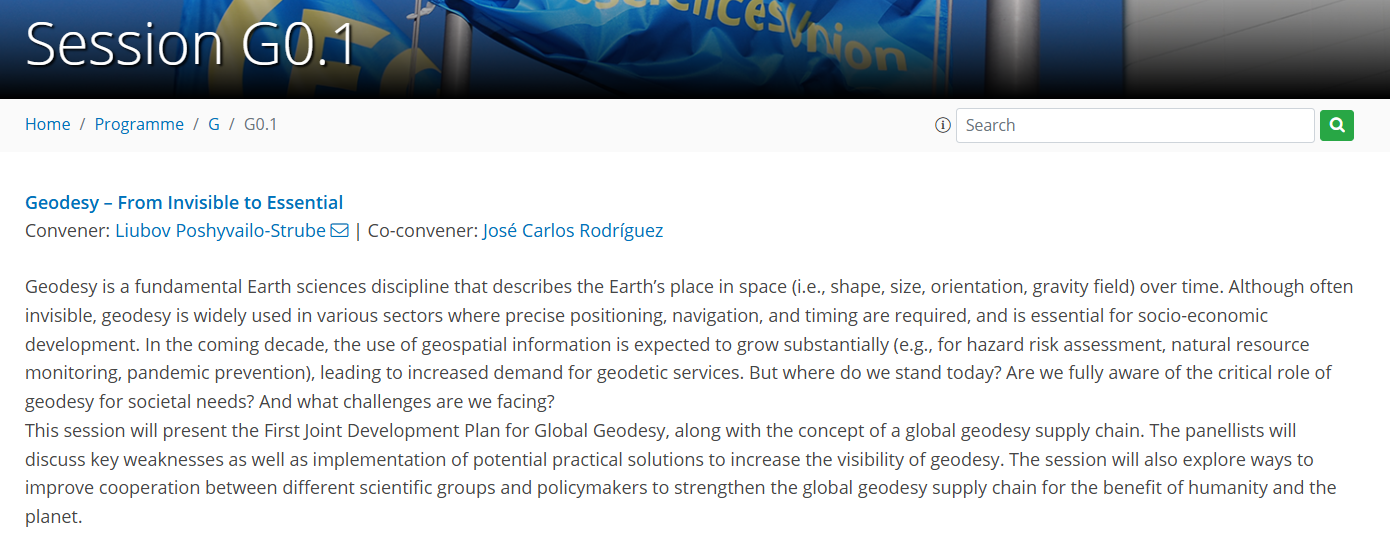 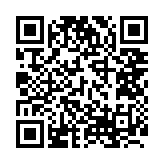 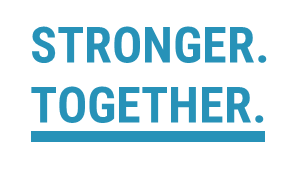 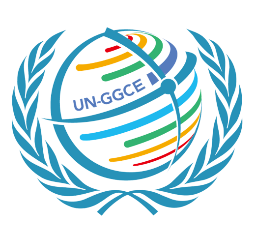 Source: https://meetingorganizer.copernicus.org/EGU25/session/54622
28